Elizabeth’s Group and Elizabeth Wolstenholme Elmy
Elizabeth’s Group is a voluntary group of individuals who erected a statue in Congleton to commemorate Elizabeth.  
They have developed a heritage trail around Congleton detailing key parts of Elizabeth’s life.  
They also wish to raise awareness of who Elizabeth was, what she did and her connection to Congleton and tell  young people about Elizabeth. 
To do this Elizabeth’s Group have produced lesson activities suitable for primary and secondary students about Elizabeth and her legacy ( see attachments).  
These are created by local teachers and we hope you will use them in your classes.  Please feel free to adapt them. 
For more information please email s.gurbuz@eatonbank.org 

For more information on her life and times please go to https://elizabethelmy.com
[Speaker Notes: Information for teachers]
Teacher’s Notes/Aims/ Primary Lesson
The aim of these activities are:
To raise awareness of who Elizabeth Wolstenholme-Elmy was as a national figure , including her ‘legacy’ – her beliefs and actions and explore the issues raised by them.
To understand Elizabeth’s local connections with Congleton.
To enable students to understand why people want to commemorate her life and achievements.

Primary lesson:
This was created for use with years 4/5/6, as appropriate.
Please refer to the notes at the bottom of the slides for more details
Please feel free to adapt and use all/some of the activities.  It is recommended that all students see the slides about Elizabeth so that they are aware of her and her connections to Congleton. 
The 3 activities can be done as one lesson or separate chunks, each section lasting approximately 20 mins.

PLEASE NOTE – WE ARE HAPPY TO COME INTO SCHOOL AND TALK TO STUDENTS ABOUT ELIZABETH’S LIFE AND WORK.
PRIMARY LESSON
Activity 1
Why is it important to be fair to everyone?
The experiment….
[Speaker Notes: This activity needs to be done before you introduce Elizabeth to have greater impact.  You will need some ‘rewards’ a small gift eg pencil or a sweet.  You may wish to have enough for the class for later, to compare how people feel when everyone is treated the same. 
 Explain that we are doing a short experiment for a few minutes and students need to think about how it made them feel. 
Make a big show of putting every child’s name in a hat.  
Pull out 5 name and explain that these students will get a reward. 
Give these children a reward but ensure everyone understands that they did not DO anything to get it.
Ask a few students who do not have a reward how they feel and a student who has a reward how they feel.  
Repeat exercise with different students. 
Discuss how we feel when we are treated differently simply because of who we are not because of what we did. 
 Can students think of groups of people who are/have been treated differently simply because of who they are?]
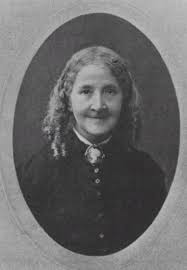 This is Elizabeth Wolstenholme Elmy
She lived in Congleton.
She was born in 1833 and died in 1918.
She was a life long activist, who campaigned for fairness and equality.
She campaigned for the right for women to vote, girls to go to school and women to own property.
[Speaker Notes: Link to exercise – Elizabeth was treated unfairly because she was a girl …
Basic Information on Elizabeth 
Grammar check :
1. What is an Activist ?  2.What does ‘She Campaigned...’mean   3.What is Equality?]
Elizabeth was a suffragette.
A suffragette was a person who campaigned for women’s suffrage.
‘Suffrage’ means the right to vote in an election for the government of a country.

When Elizabeth was alive women were not allowed to vote in elections and Elizabeth thought that was unfair.
She spent her life campaigning for the right for women to vote.
[Speaker Notes: Basic Information on Elizabeth 
Briefly check students understand what the right to vote is.  Students can tell their partner how someone votes by using the key words election, vote, parliament and government.]
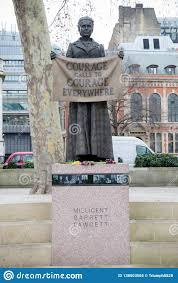 Sadly Elizabeth had been forgotten by history until recently.  She is now named as an important person who fought to allow women to vote on the statue of Millicent Fawcett, a suffragette.  This is outside parliament in London.There is a campaign to erect a statue to commemorate Elizabeth’s life in Congleton.
[Speaker Notes: Basic Information on Elizabeth 
Review : Why is there a statue of Millicent Fawcett outside Parliament? What is the link between voting and parliament? Discussion could go into role of MPs – who our local MP is useful to emphasise how we now have female MPs]
1. Her brother was allowed to go to university to study, but Elizabeth was not, because she was a girl.
2. At that time women were not allowed to vote in elections.
Two things happened in Elizabeth’s life that made her unhappy. She thought they were unfair and campaigned to change them.
Pair up and explain why voting in an election is important to your partner. 
 Ask your partner to explain why going to school is important.
Do you think Elizabeth was right to be unhappy about these issues? Explain your answer.
Why is being fair to everyone and treating everyone equally important ?
Can you think of 3 ways that you can be fair to others today in school?  
It might help if you think about how people, including yourself, can feel if they see people being treated unfairly.
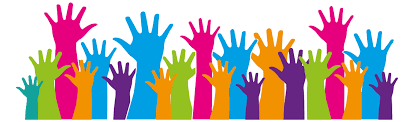 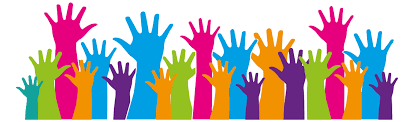 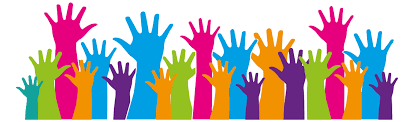 Activity 2 : Elizabeth in Congleton
Elizabeth’s life
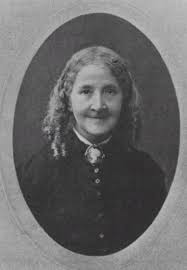 This is Elizabeth Wolstenholme Elmy
She lived in Congleton.
She was born in 1833 and died in 1918.
She was a life long activist, who campaigned for equality.
She campaigned for the right for women to vote, girls to go to school and women to own property.
[Speaker Notes: Basic Information on Elizabeth 

Grammar check :
1. What is an Activist ?  2.What does ‘She Campaigned...’mean   3.What is Equality?]
Elizabeth was a suffragist.
A suffragist was a person who campaigned for women’s suffrage.
‘Suffrage’ means the right to vote in an election for the government of a country.

When Elizabeth was alive women were not allowed to vote in elections and Elizabeth thought that was unfair.
She spent her life campaigning for the right for women to vote.
[Speaker Notes: Basic Information on Elizabeth 
Briefly check students understand what the right to vote is.  Students can tell their partner how someone votes by using the key words election, vote, parliament and government.]
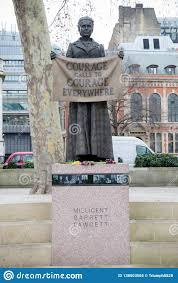 Sadly Elizabeth had been forgotten by history until recently.  She is now named as an important person who fought to allow women to vote on the statue of Millicent Fawcett, a suffragette.  This is outside parliament in London.There is a campaign to erect a statue to commemorate Elizabeth’s life in Congleton.
[Speaker Notes: Basic Information on Elizabeth 
Review : Why is there a statue of Millicent Fawcett outside Parliament? What is the link between voting and parliament? Discussion could go into role of MPs – who our local MP is useful to emphasise how we now have female MPs]
Read the summary of Elizabeth’s life and answer the following questions:
Put these events in Elizabeth’s life order of when they happened, earliest first:
She worked as a governess in Manchester
She was sent to boarding school
She married Ben
Who were Ben, Frank,  Joseph and Elizabeth? Draw a simple family tree to show how they were related to Elizabeth.
Elizabeth was born in 1833. How old was she when she died?
Where did Elizabeth open a school for girls in Congleton?
How long did Ben and Elizabeth live in Congleton for?
Who lived longest, Elizabeth, her brother or her husband?
Did Elizabeth live long enough to see women get the vote?
[Speaker Notes: Either Activity 2 worksheet 1 handout or alternatively, students can log onto www.elizabethelmy.com and go to the ‘personal life’ section]
How would a statue of Elizabeth benefit Congleton?
With your table, identify at least 4 ways a statue of Elizabeth would benefit Congleton. 
You have 4 words to write on the base of the statue to describe Elizabeth’s personality and/or actions.  What 4 words would your table choose?
Where would you put the statue in Congleton, and why?

Be ready to share your ideas with the class.
Did you know that there are more statues of dogs and horses than women in the UK!
Activity 3
What would Elizabeth campaign about today?
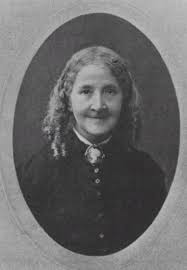 This is Elizabeth Wolstenholme Elmy
She lived in Congleton.
She was born in 1833 and died in 1918.
She was a life long activist, who campaigned for equality.
She campaigned for the right for women to vote, girls to go to school and women to own property.
[Speaker Notes: Basic Information on Elizabeth 

Grammar check :
1. What is an Activist ?  2.What does ‘She Campaigned...’mean   3.What is Equality?]
Elizabeth was a suffragist.
A suffragist was a person who campaigned for women’s suffrage.
‘Suffrage’ means the right to vote in an election for the government of a country.

When Elizabeth was alive women were not allowed to vote in elections and Elizabeth thought that was unfair.
She spent her life campaigning for the right for women to vote.
[Speaker Notes: Basic Information on Elizabeth 
Briefly check students understand what the right to vote is.  Students can tell their partner how someone votes by using the key words election, vote, parliament and government.]
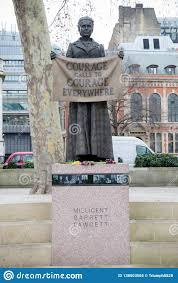 Sadly Elizabeth had been forgotten by history until recently.  She is now named as an important person who fought to allow women to vote on the statue of Millicent Fawcett, a suffragette.  This is outside parliament in London.There is a campaign to erect a statue to commemorate Elizabeth’s life in Congleton.
[Speaker Notes: Basic Information on Elizabeth 
Review : Why is there a statue of Millicent Fawcett outside Parliament? What is the link between voting and parliament? Discussion could go into role of MPs – who our local MP is useful to emphasise how we now have female MPs]
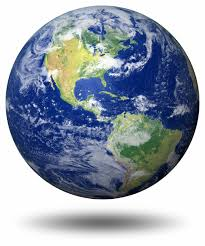 Elizabeth campaigned to change things she thought were unfair in the world
What would YOU campaign to change in the world and why?
[Speaker Notes: The aim of this section is to encourage students to think broadly about the world and what they seem may need changing about it and why.
The link to Elizabeth is activism – students do not need to focus solely on women’s rights or rights at all whatever issue affects them in their life or in the lives of others that they can see.  It can be a global, national or local issue.  All are valid.

They could think about Greta Thunberg or Malala Yousefzai  and what she is campaigning for]
Think about the world today.
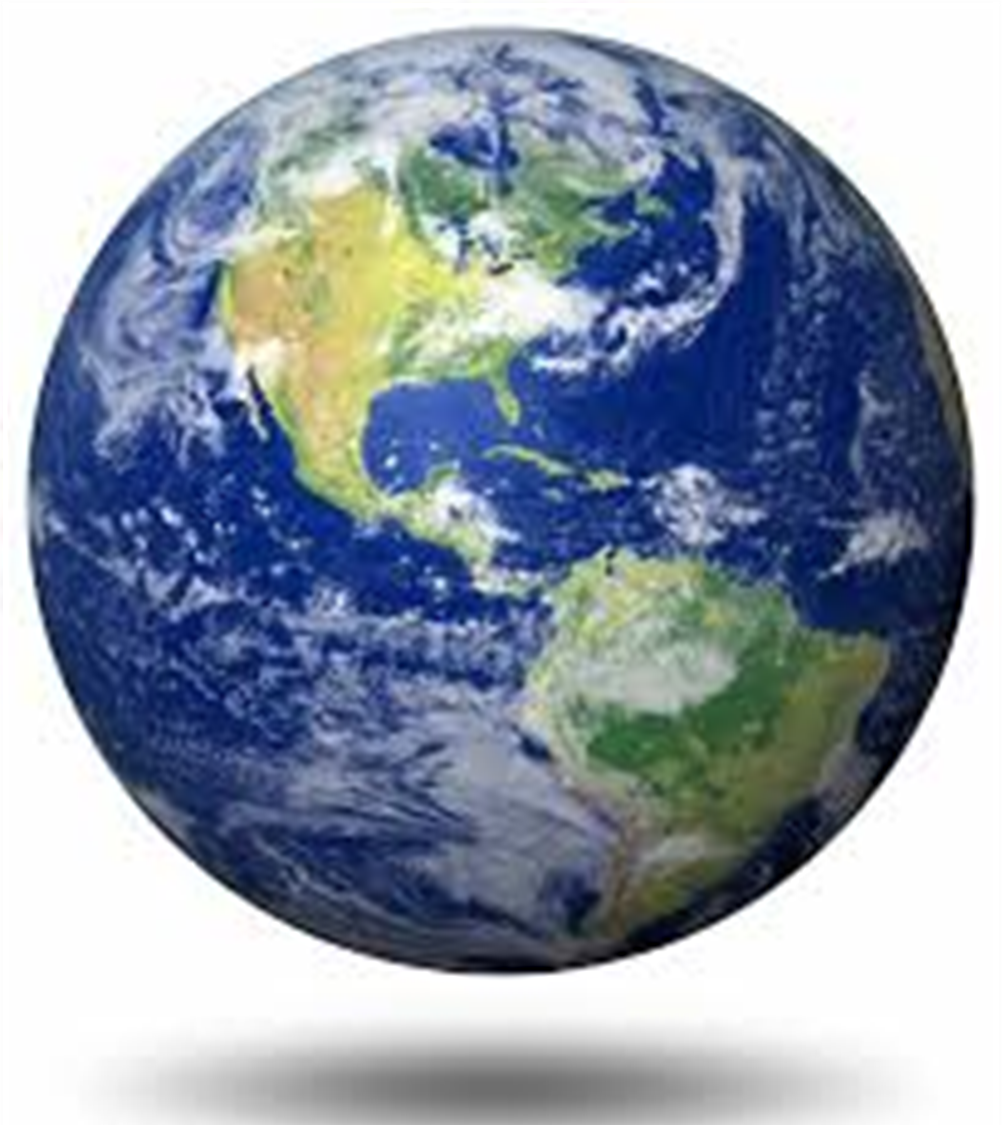 What do you think needs changing?
Why?
Think carefully about the effect of the change you wish to make. Would it make peoples’ lives better? 
 
You could think about issues that affect the whole world.
You could think about issues that affect children or your community.

Tell your table 3 ideas you have to make things better.
Decide which issue you will make as your most  important issue.
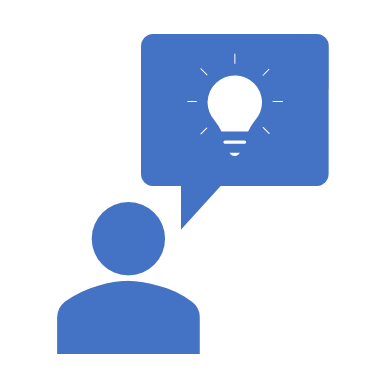 [Speaker Notes: Students could look at global issues from the news such as climate change and factors in the environment such as animals under threat. 
They could look at issues for children, such as children having to work in some countries, war, lack of play and toys, the voting age, internet usage.
They could look at things in the local community – play spaces, litter etc

PLEASE JUDGE YOUR CLASSES CAREFULLY – THE AIM IS NOT TO UPSET OR WORRY STUDENTS.  
Students should explore the impact of the change they want to make – it must create ‘good’ or ‘solve’ the problem steer students away from ideas that identify groups of people as causing a problem, for example.]